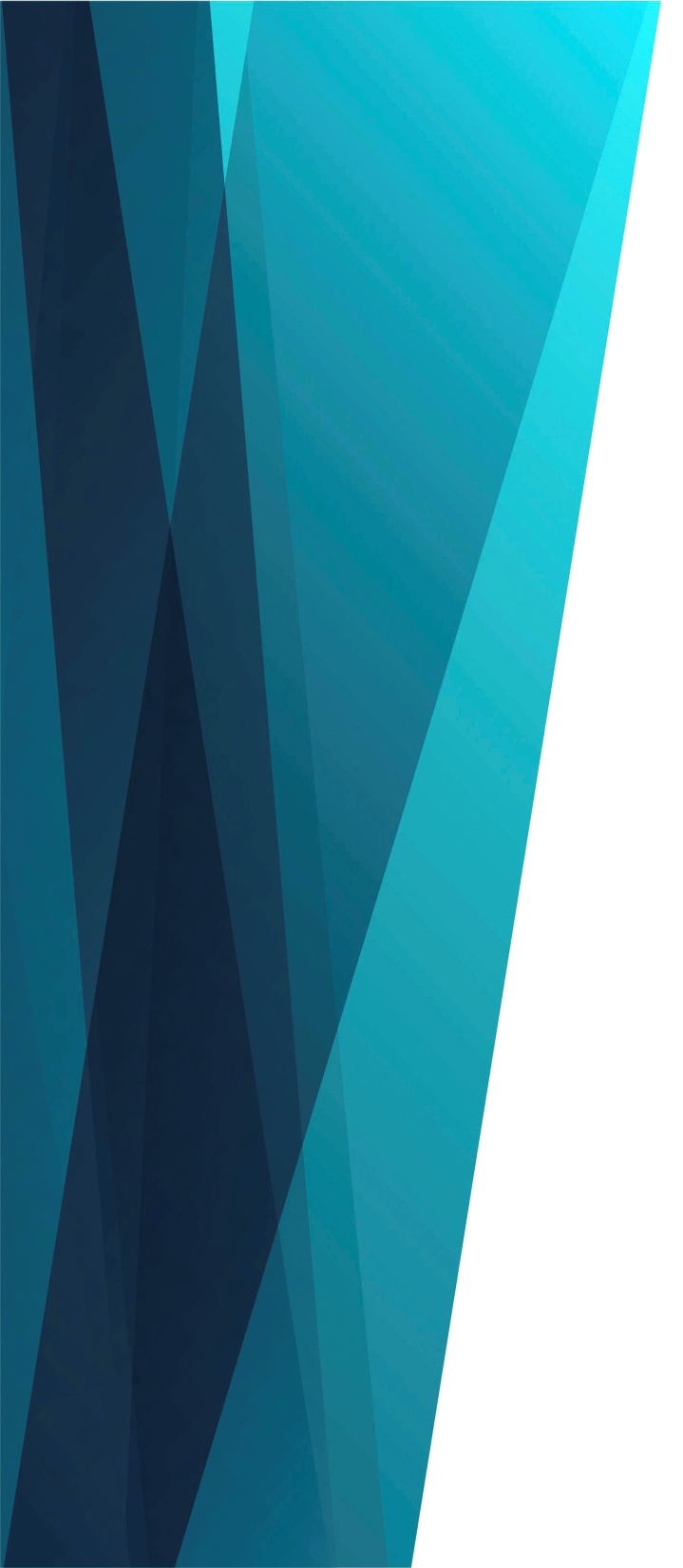 Господь Спаситель,
грешных друг
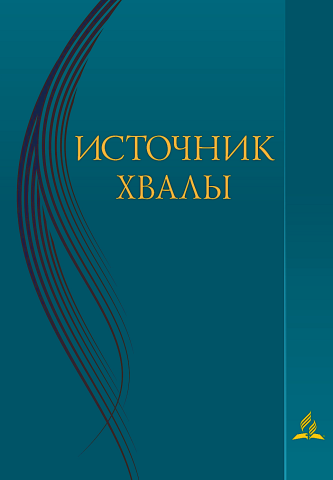 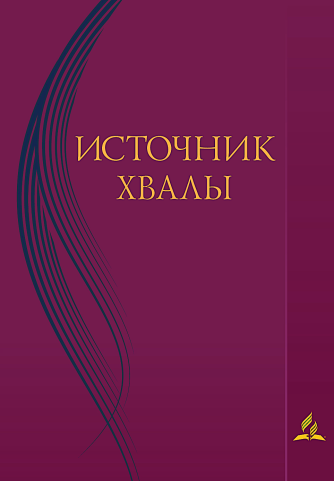 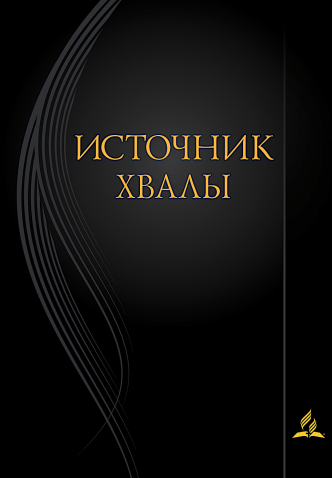 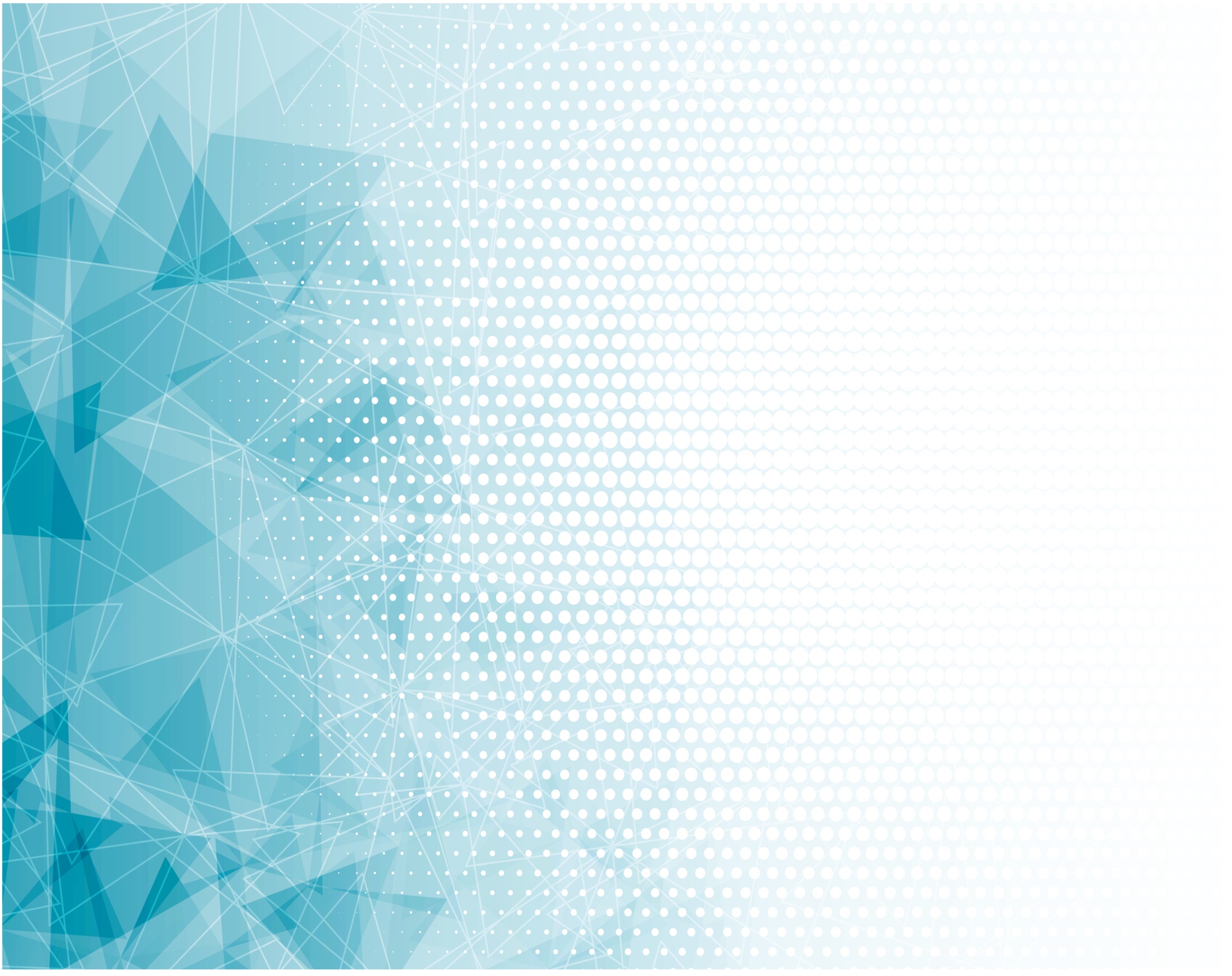 Господь Спаситель, Грешных друг!
Порочен, грешен я.
К Тебе иду, 
Молю Тебя:
О, вспомни и меня!
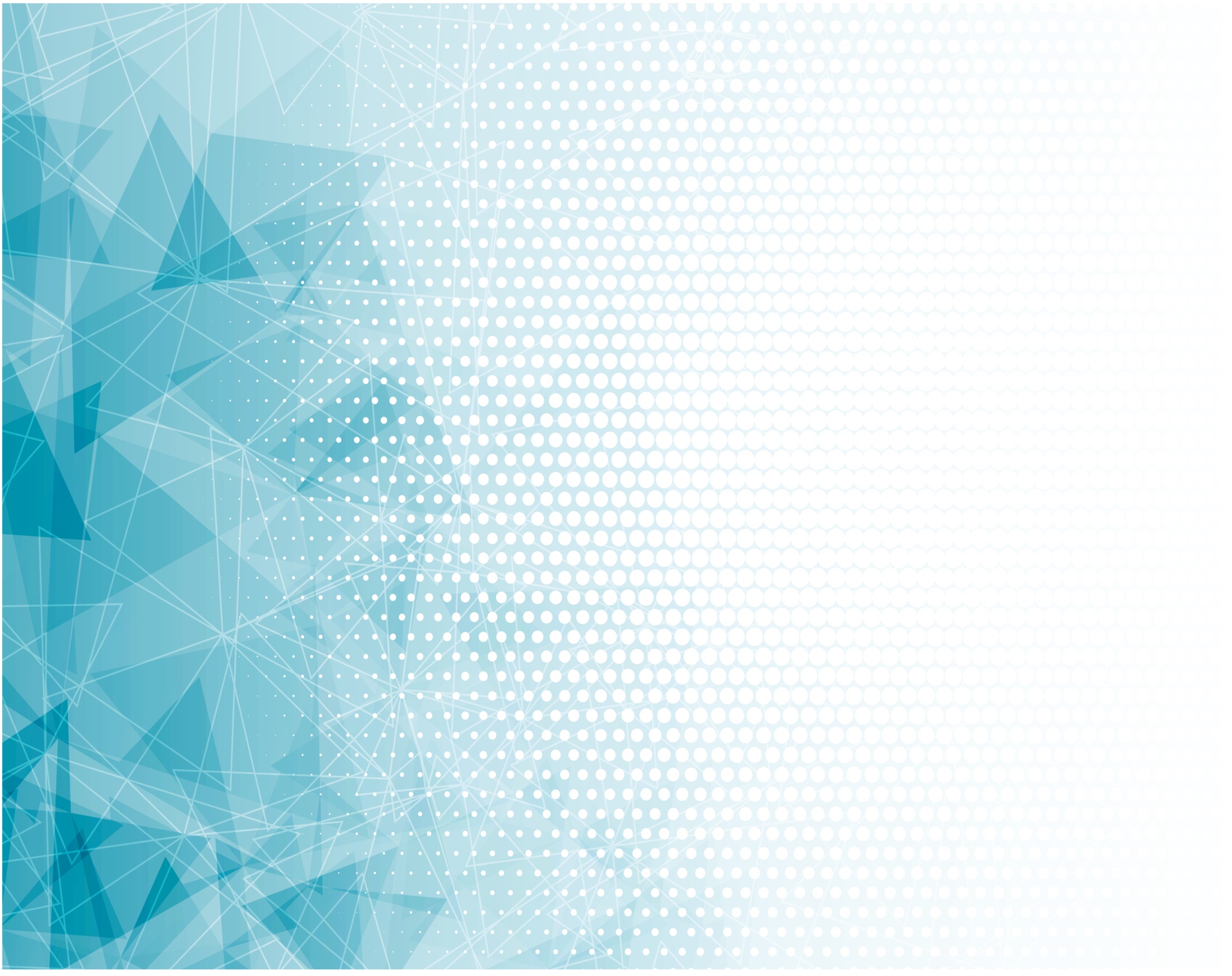 О, вспомни и меня,
О, вспомни и меня!
К Тебе иду, 
Молю Тебя:
О, вспомни и меня!
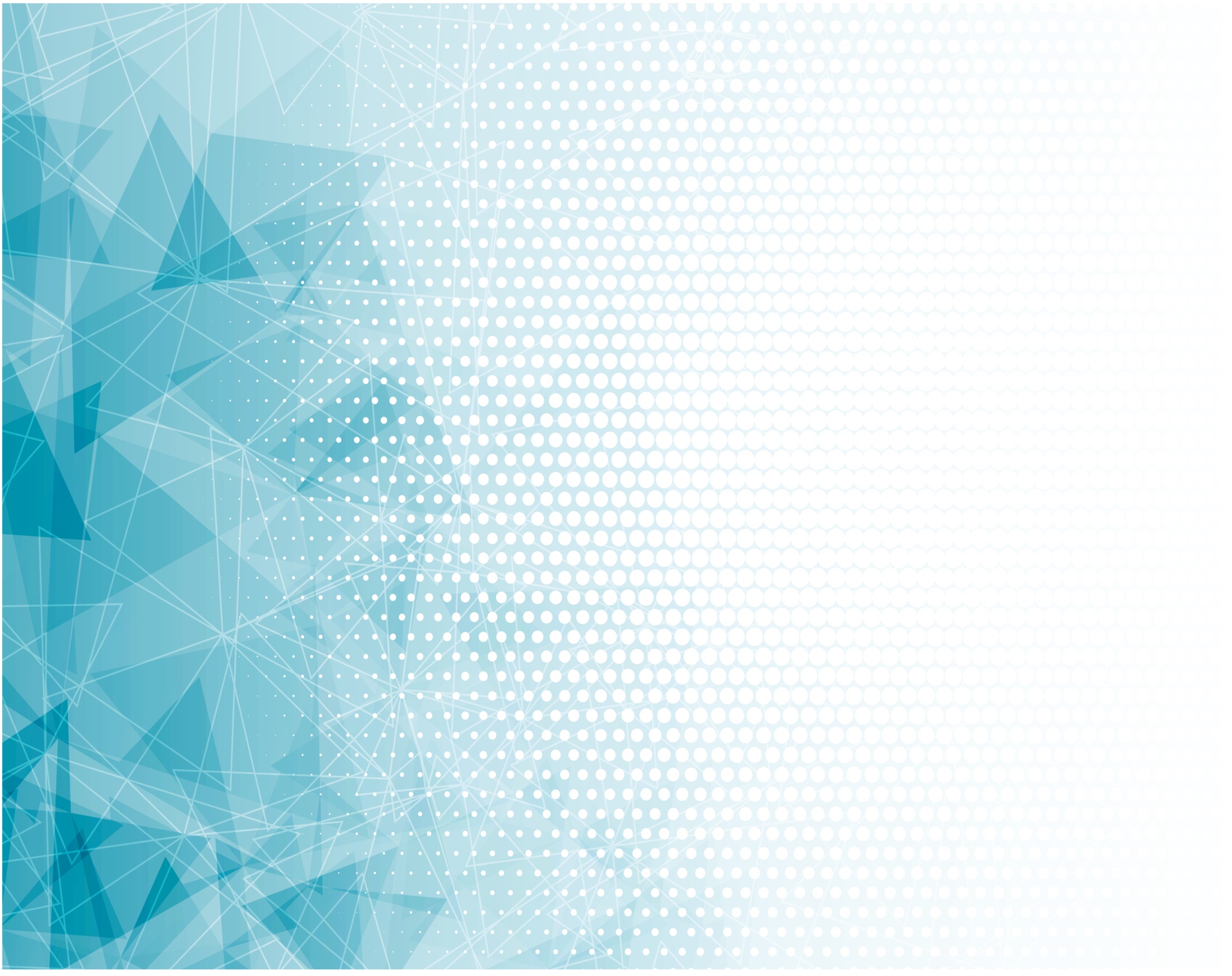 Ты на кресте 
За грешный мир
Пожертвовал Собой,
Голгофы ради, 
О Господь,
Ты вспомни про меня!
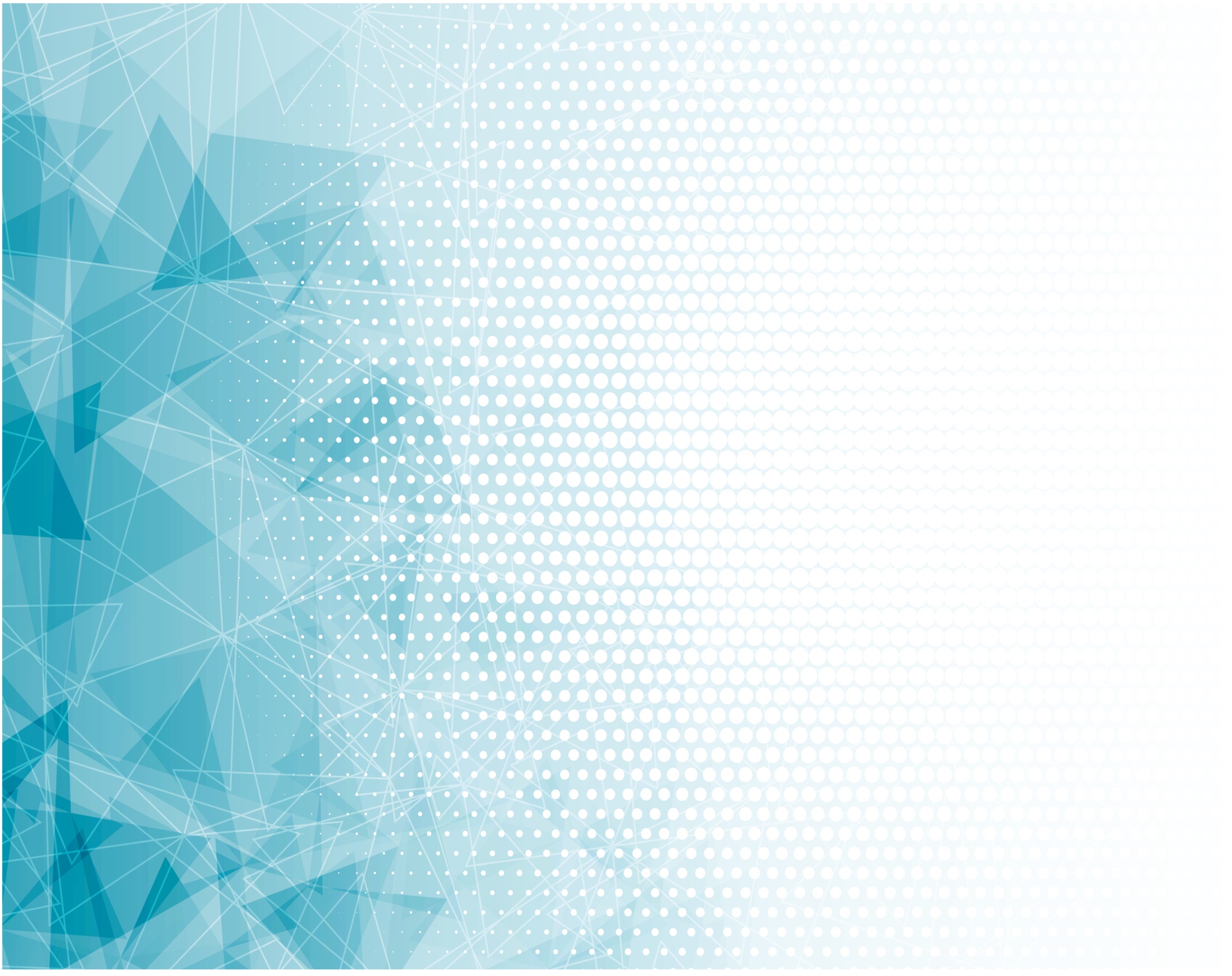 Ты вспомни про меня,
Ты вспомни про меня!
Голгофы ради, 
О Господь,
Ты вспомни про меня!
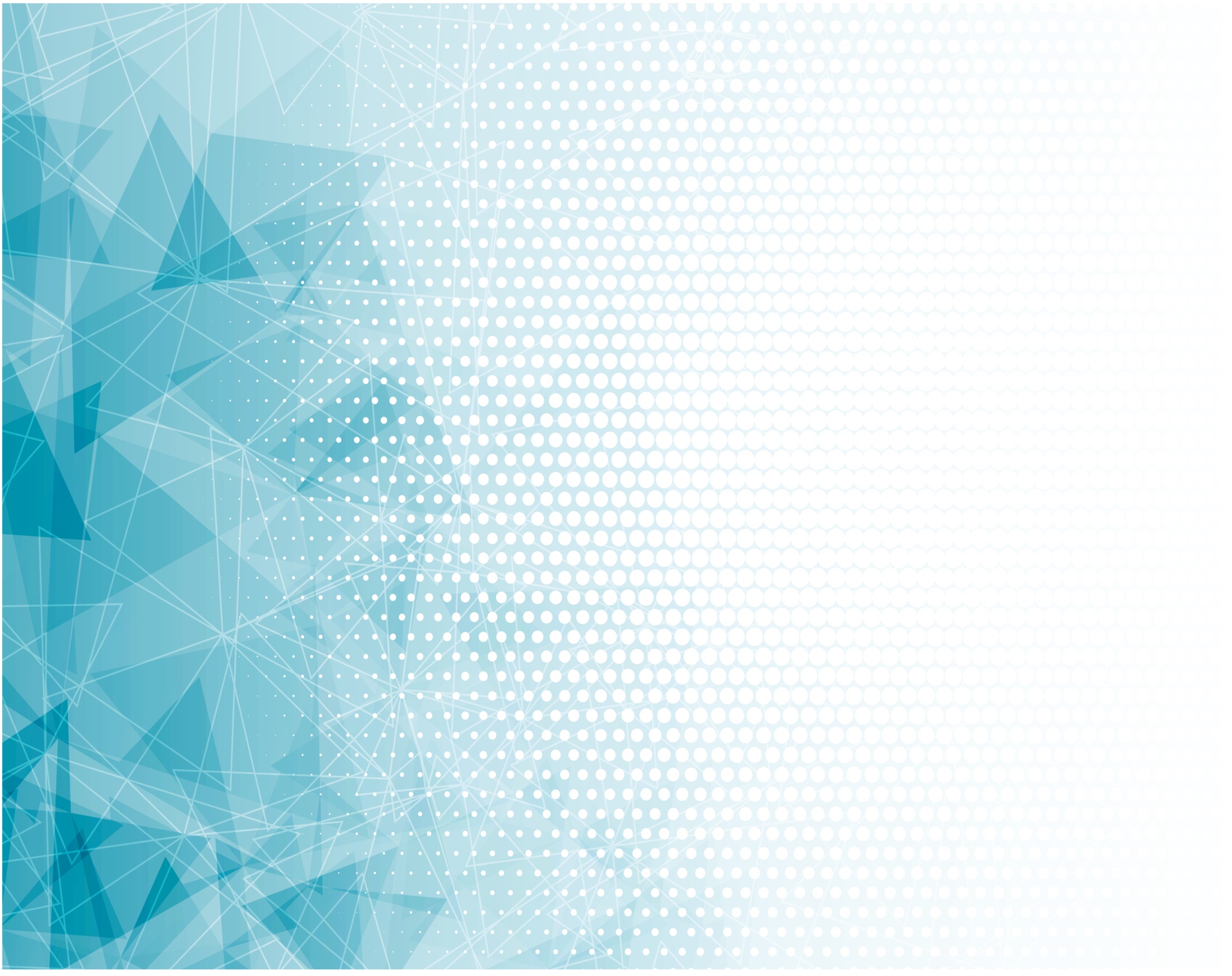 Тоской и горем 
Удручен
Я в этом мире зла,
Забытый всеми, 
Не ропщу,
Лишь помни Ты меня!
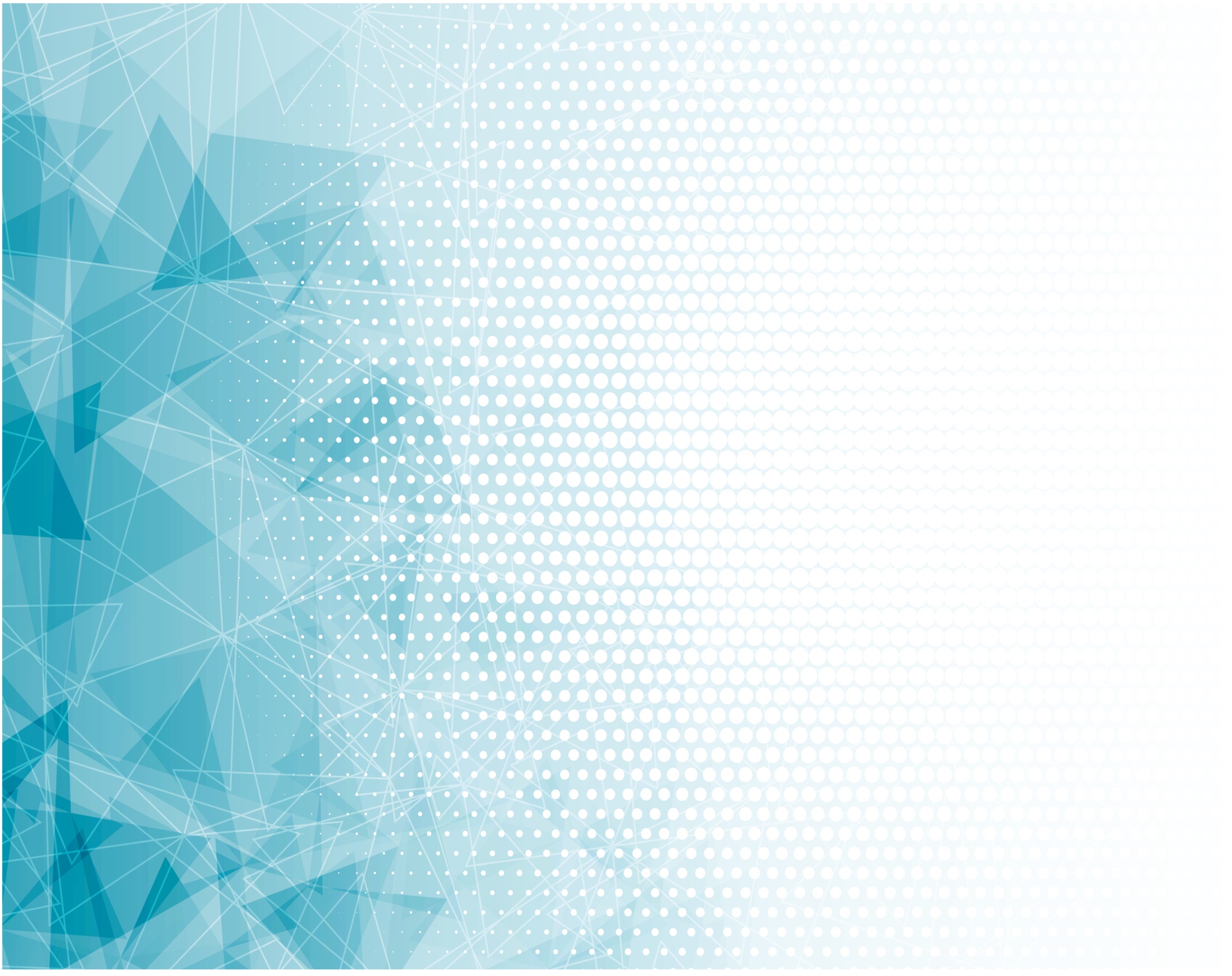 Лишь помни Ты меня,
Лишь помни Ты меня!
Забытый всеми, 
не ропщу,
Лишь помни Ты меня!
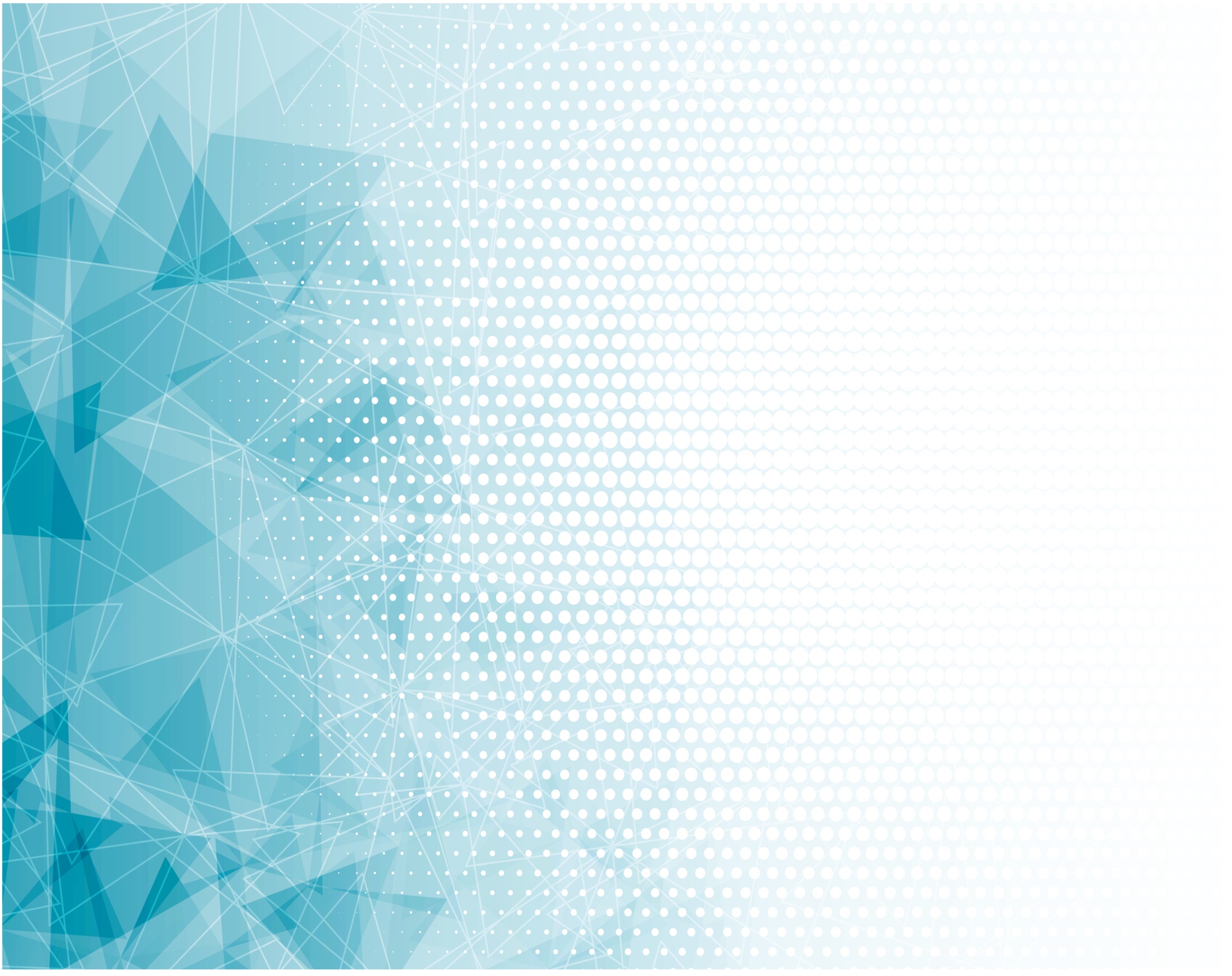 Ты умер, и воскрес,
И вновь Вознесся 
В небеса,
И пред Отцом 
Во славе там
Ты вспомни про меня!
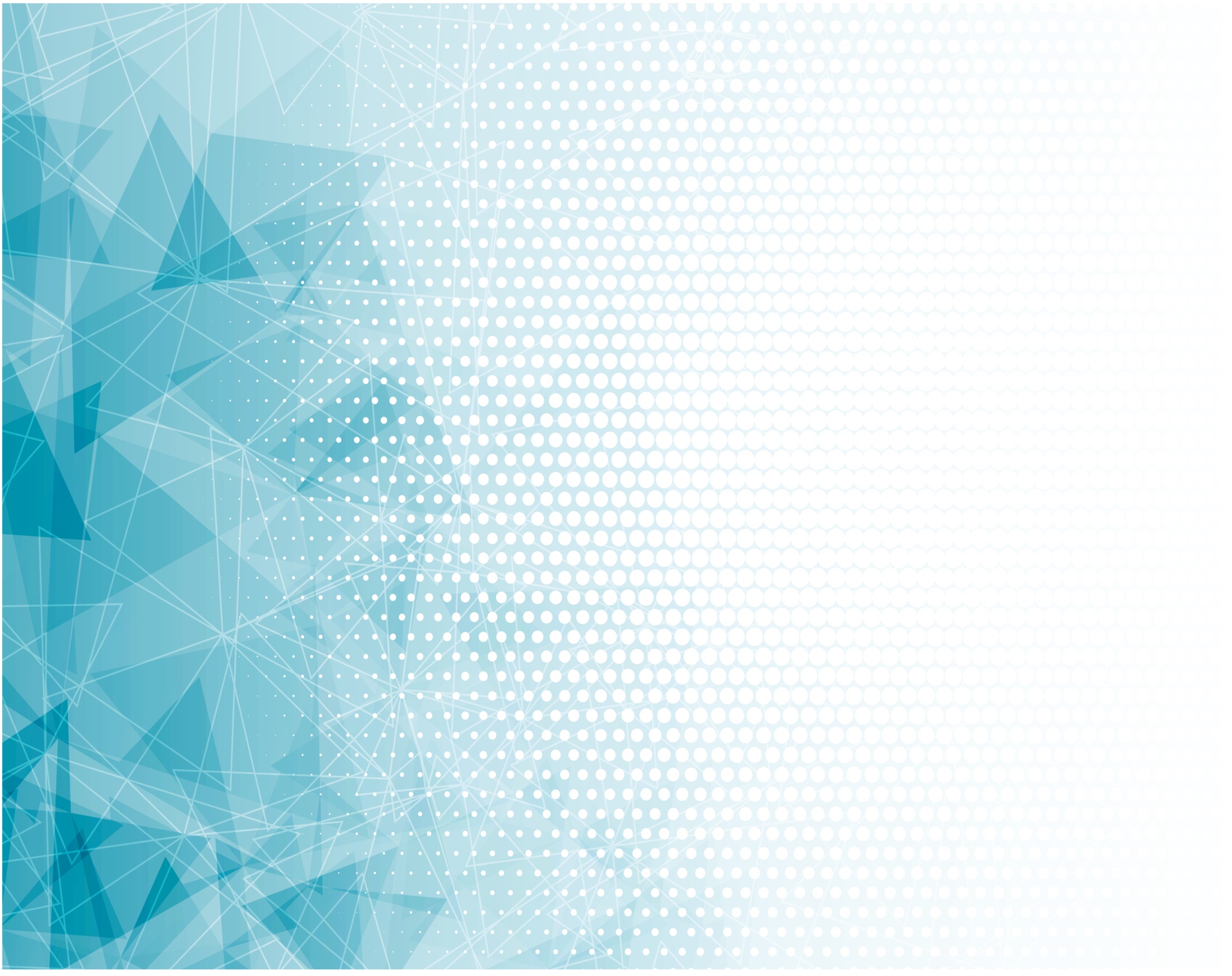 Ты вспомни про меня,
Ты вспомни про меня!
И пред Отцом 
Во славе там
Ты вспомни про меня!
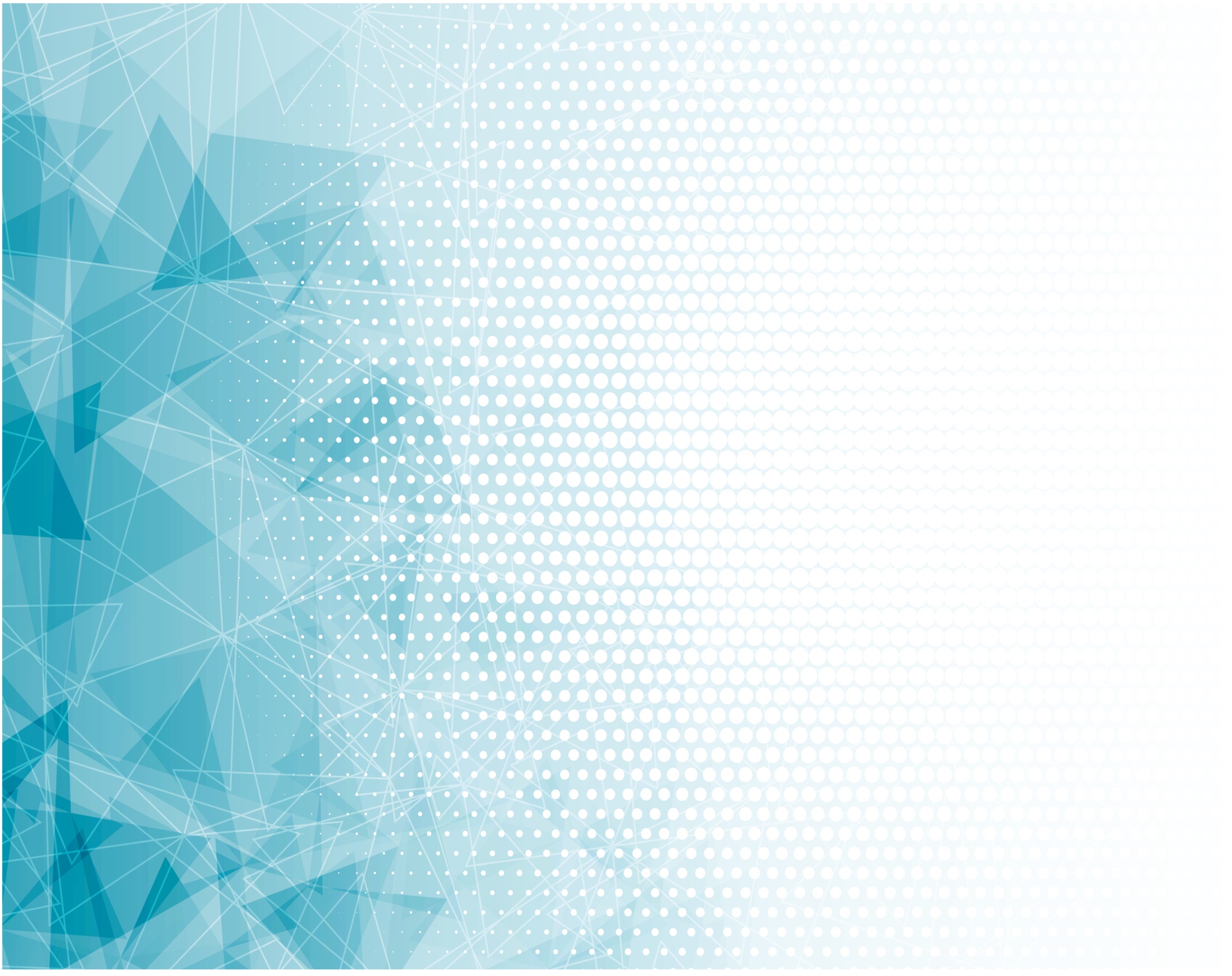 Когда Ты в Царствие Придешь
И все узрят Тебя,
Тогда, Господь, 
Спаситель мой, 
Ты вспомни про меня!
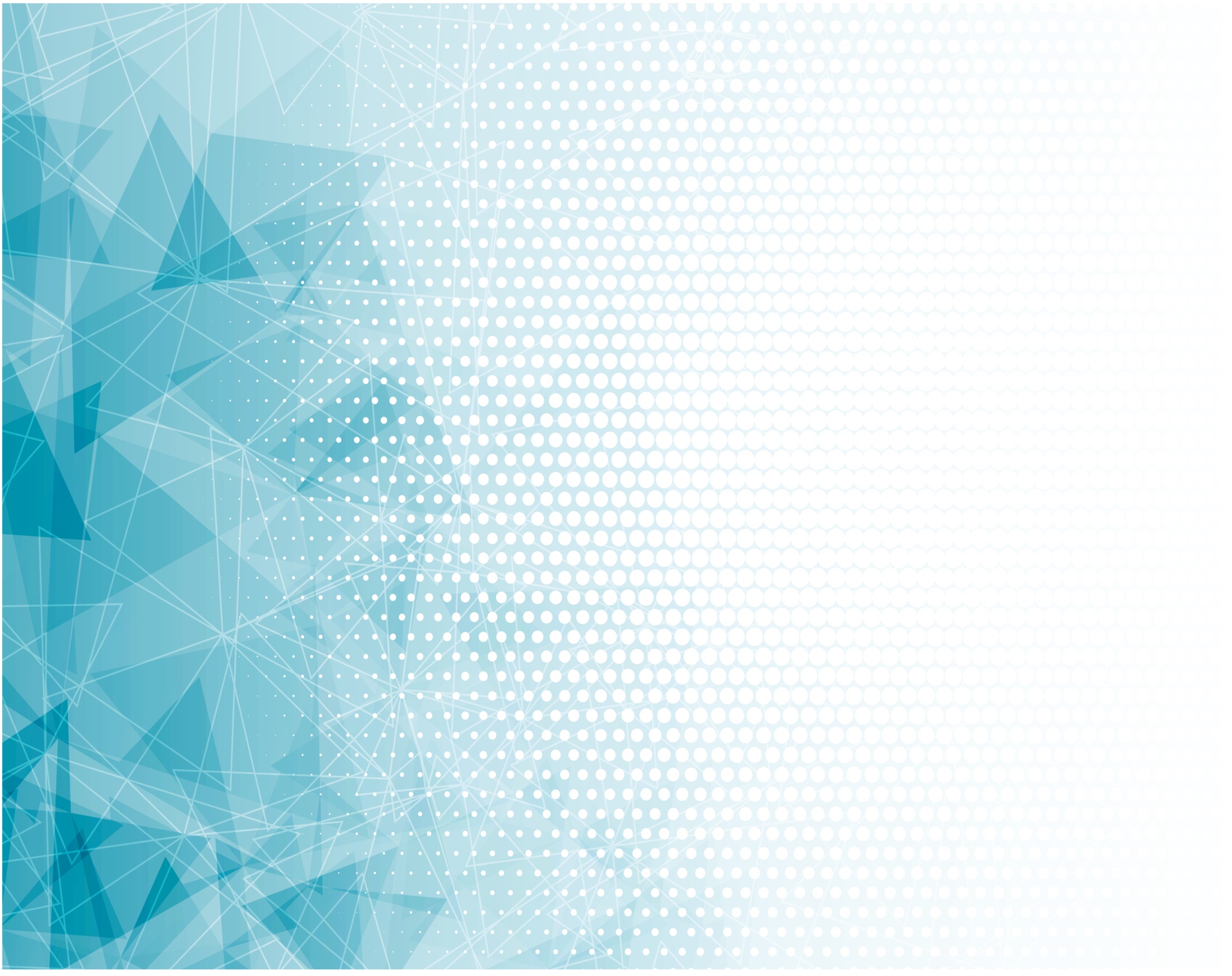 Ты вспомни про меня,
Ты вспомни про меня!
Тогда, Господь, 
Спаситель мой, 
Ты вспомни про меня!